Портфоліо

Затильна Галина Леонідівна
 
вчитель математики, 
Тернопільська загальноосвітня школа І-ІІІ ступенів №11
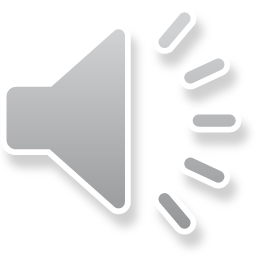 Резюме:


освіта                                    вища 
категорія                              вища кваліфікаційна категорія, старший вчитель 
фахова спеціалізація          викладач математики 
посада                     	      учитель інформатики та математики 
стаж роботи	                    25 роки
адреса                                    м. Тернопіль, вул. Тарнавського, буд.7а/4
рік народження                    23.06.1966
Педагогічне кредо
«Наше завдання не в тому, щоб зробити себе необхідними нашим дітям, а в тому, щоб допомогти їм навчитися по можливості обходитися без нас» (К.О. Конраді)
Проблема, над якою працюю:
Використання 
інтернет-технологій на уроках інформатики та математики
мозковий
штурм
перехресне опитування
“Карусель”
інформ-ий пінг-понг
Самоопи-тування
Комп’ютерні підручники
колективна
групова
парна
метод
Мікрофон
Комп’ютерні презентації уроків
Комп’ютерні тренажери
Дистанційні методи навчання
Комп’ютерні тести
відповідь з рецензією
Бліц-опитування
індивідуальна
ІНТЕРНЕТ-ТЕХНОЛОГІЇ
НОВІТНІ, ІЗ ЗАСТОСУВАННЯМ
ІНФОРМАЦІЙНИХ  ТЕХНОЛОГІЇ
ТРАДИЦІЙНІ ІНТЕРАКТИВНІ
ФОРМИ         І         МЕТОДИ
“Довжина кола. Площа круга”, математика, урок-казка (6 клас)
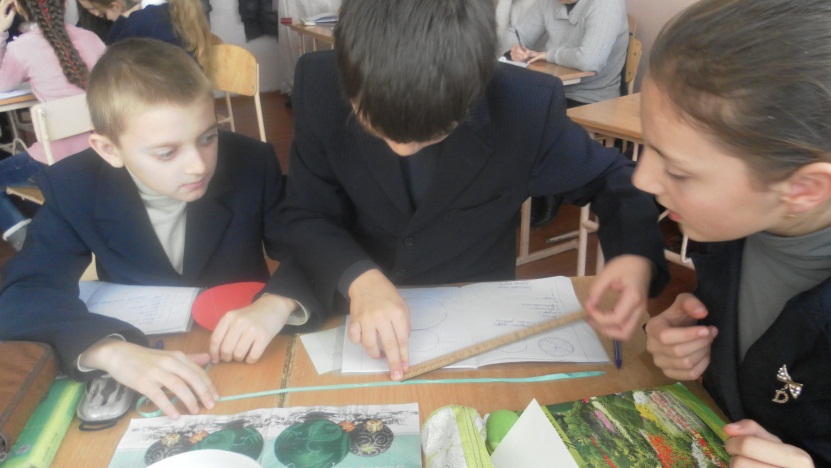 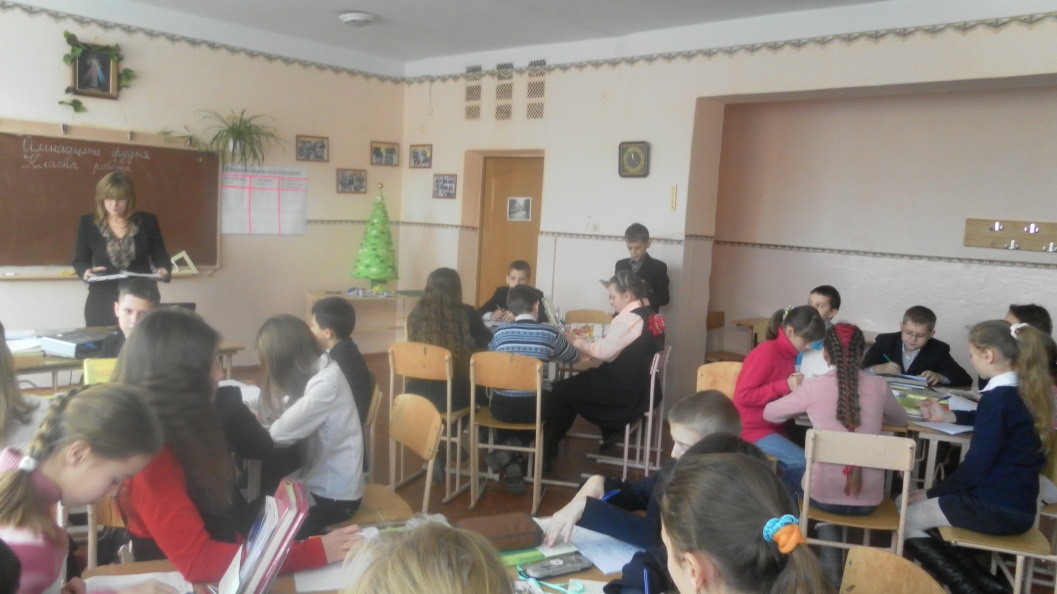 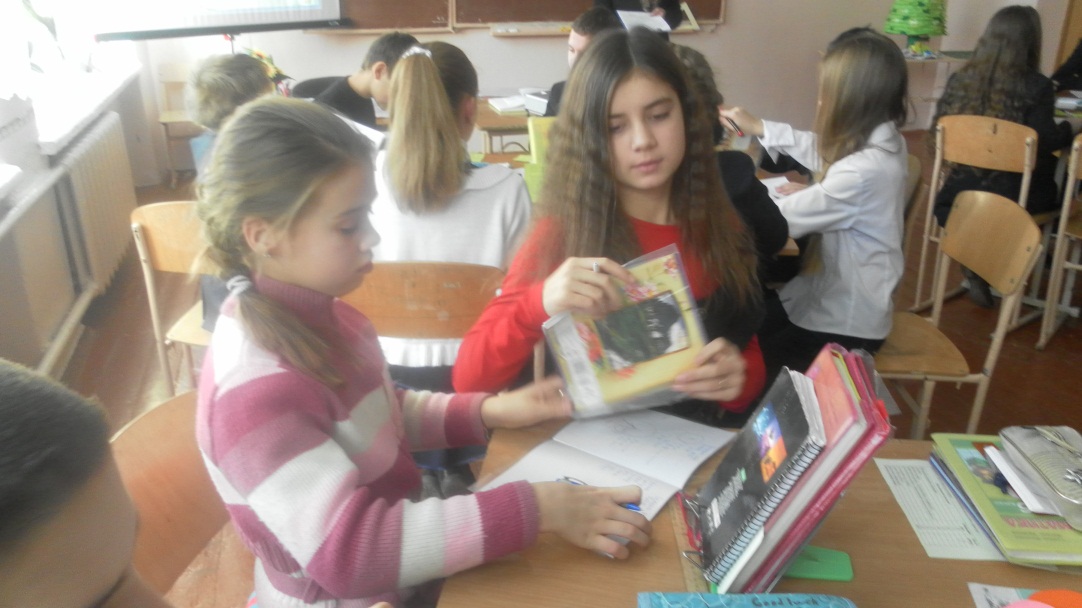 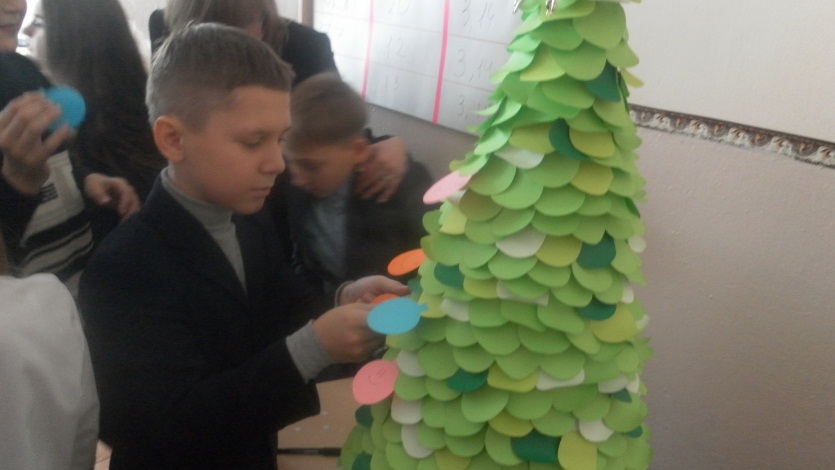 ІНТЕГРОВАНИЙ УРОК  (математика та інформатика)
“Статистичні дані. Способи подання статистичних даних. Засоби пошуку інформації в Інтернеті. Стратегії пошуку інформації” (9 клас)
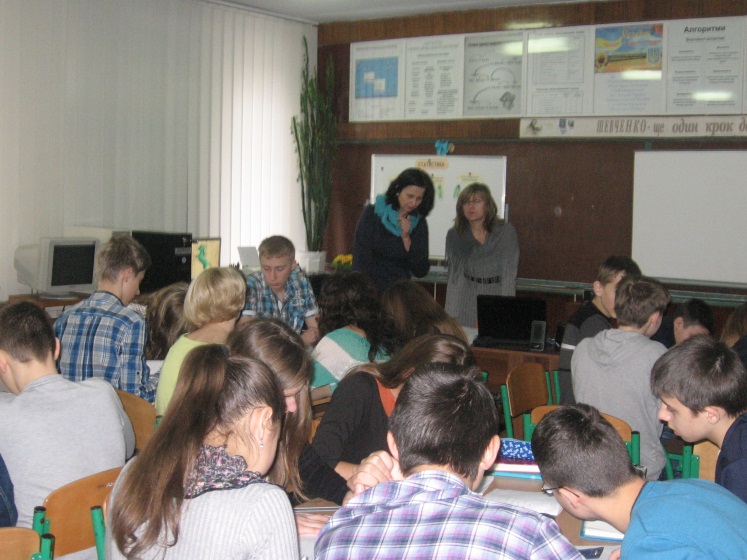 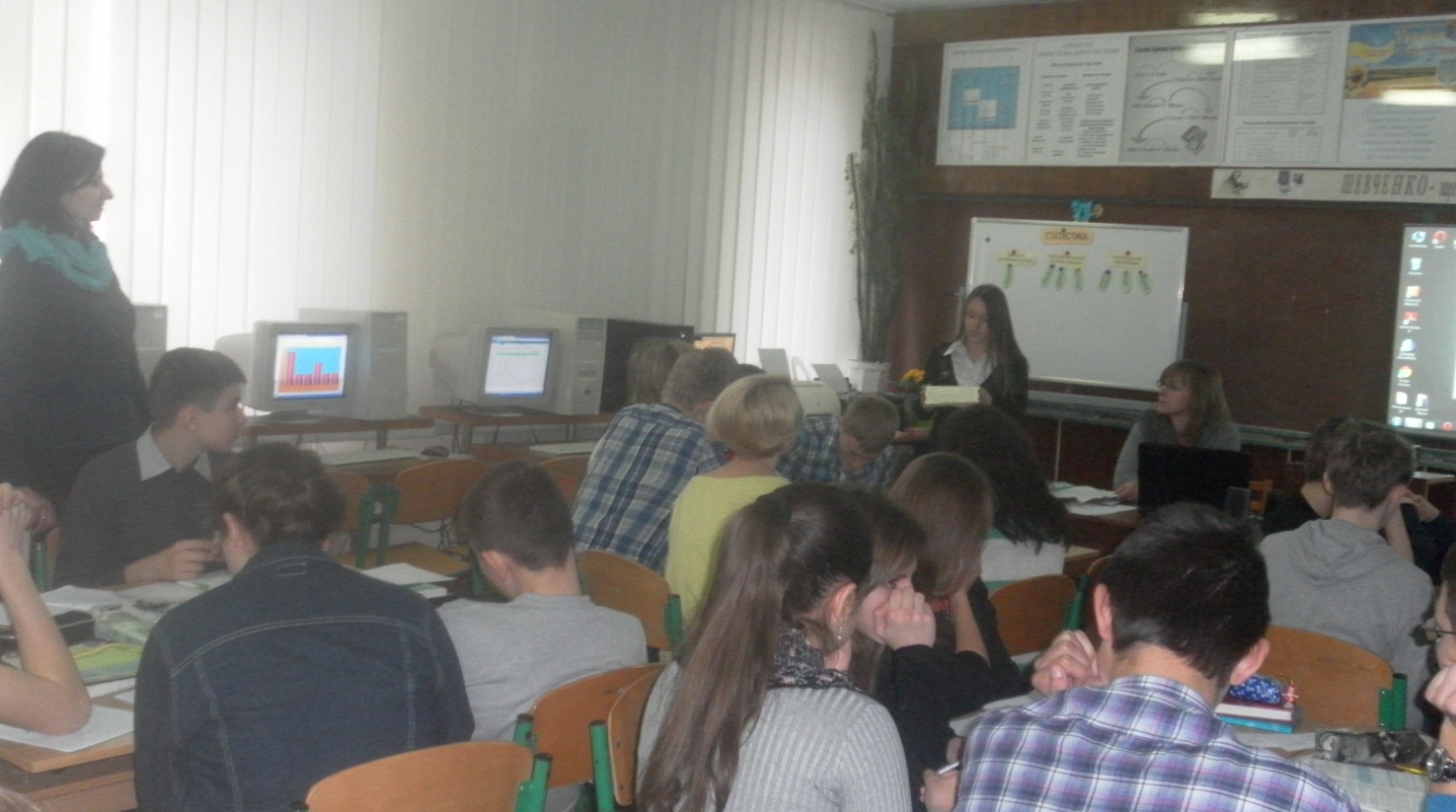 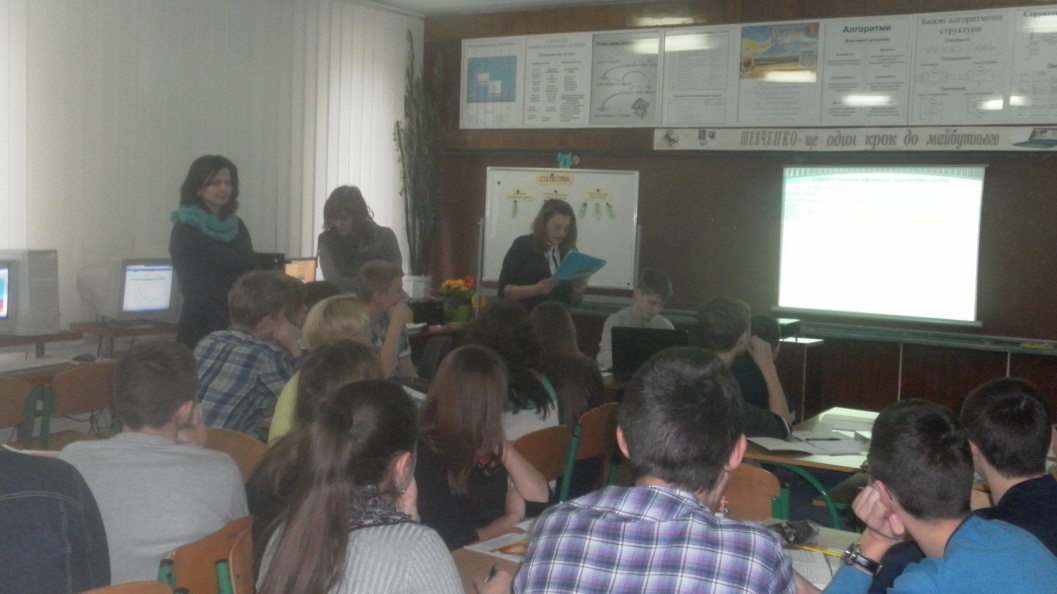 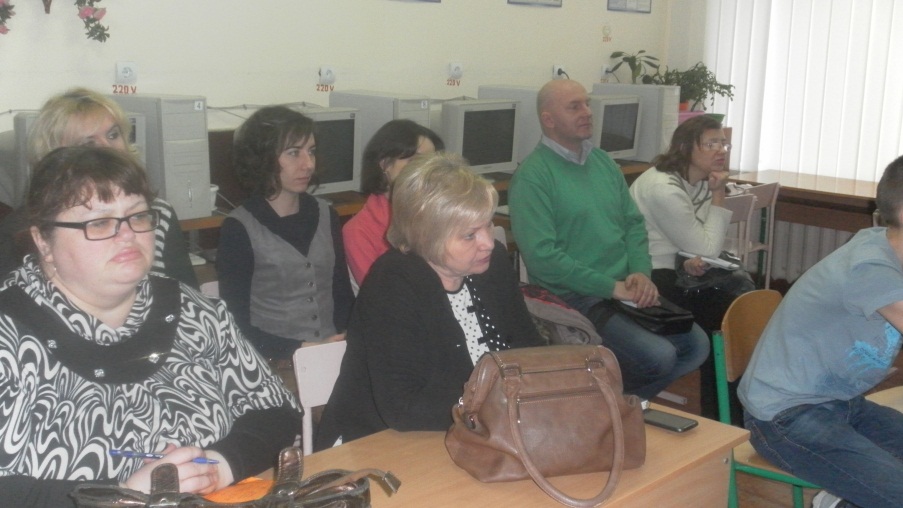 "Ключі від форту МІФ"
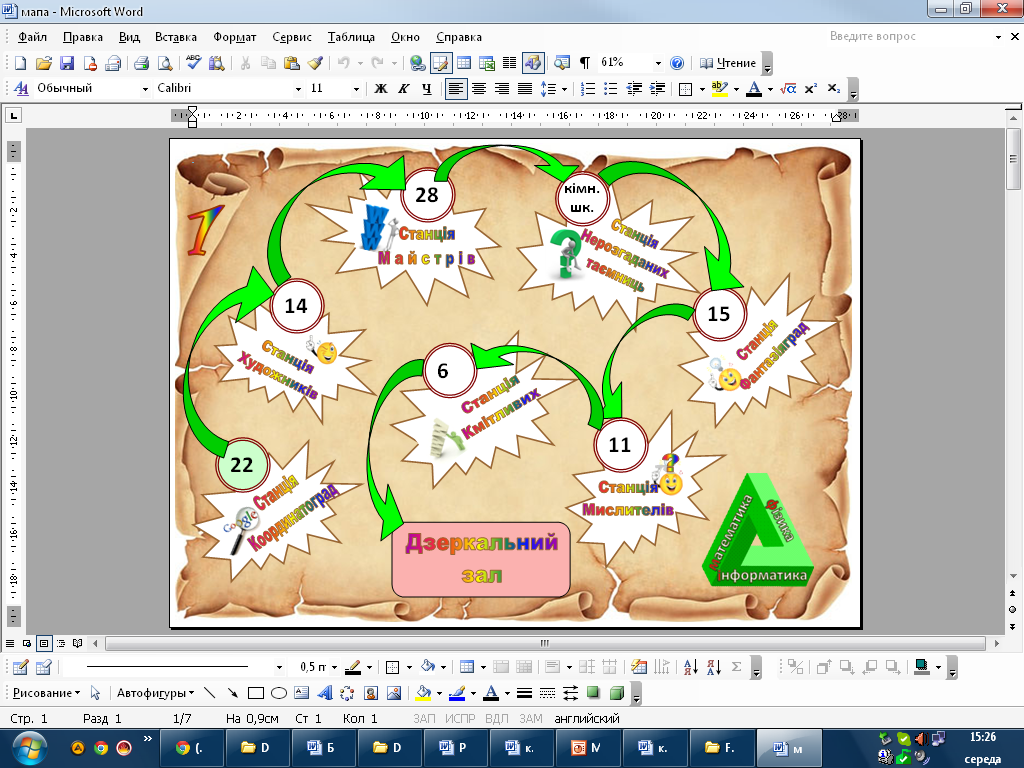 (щорічний шкільний    конкурс з математики, інформатики, фізики)
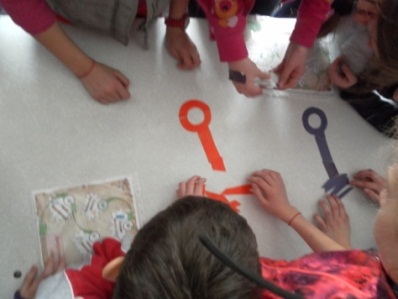 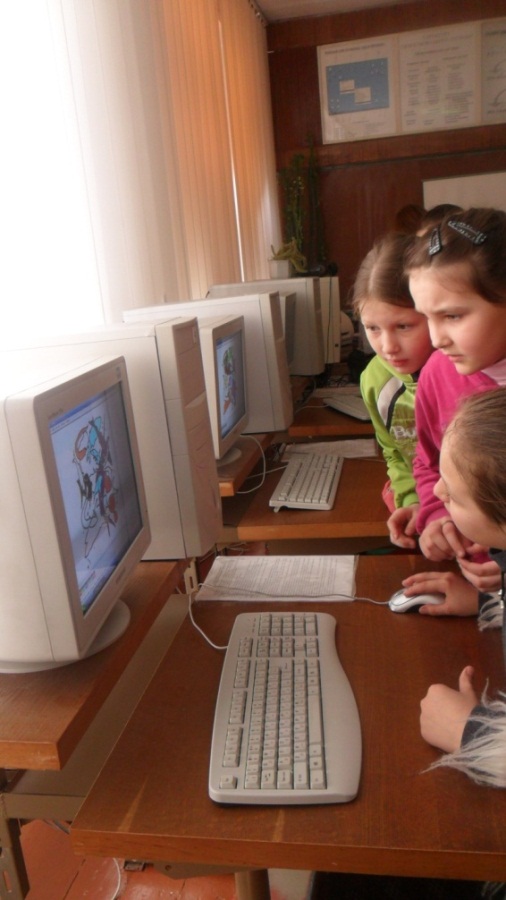 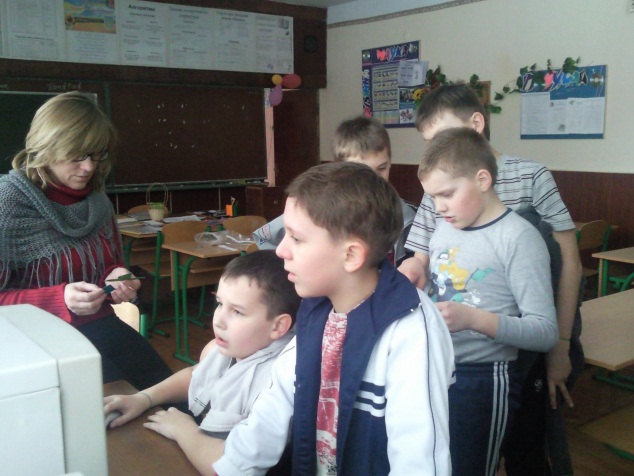 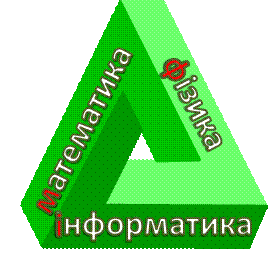 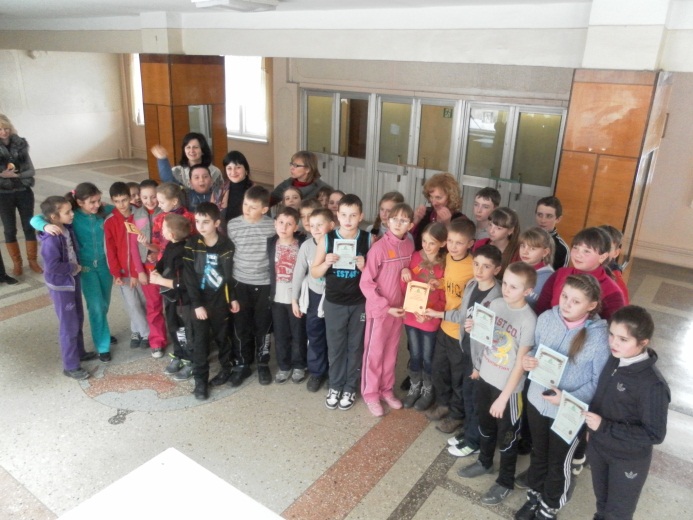 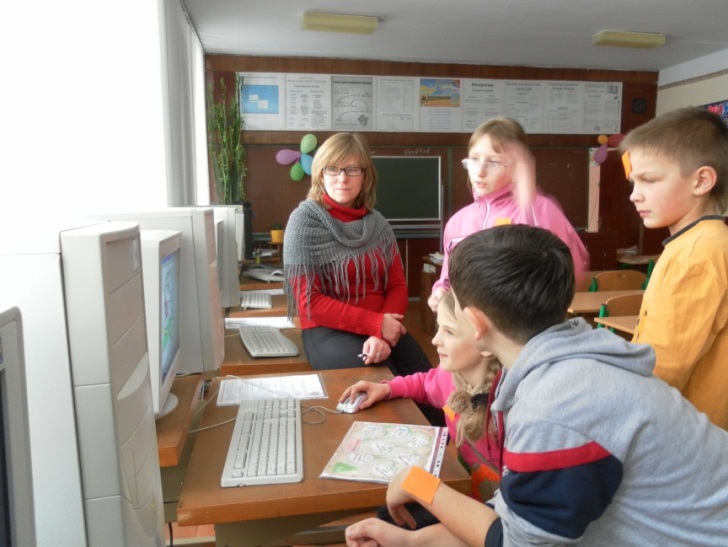 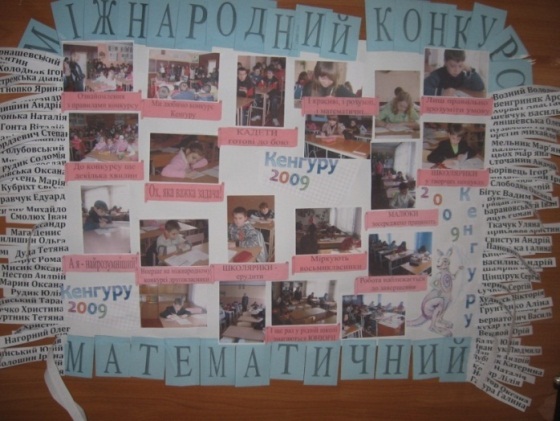 Кенгуру
(щорічний міжнародний математичний конкурс)
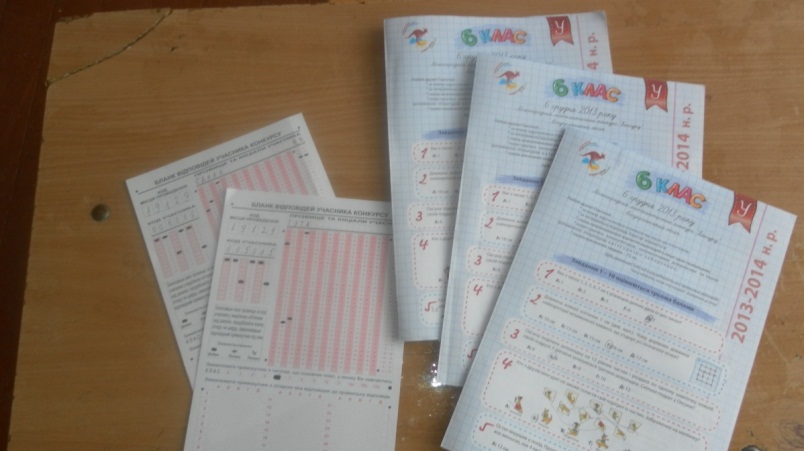 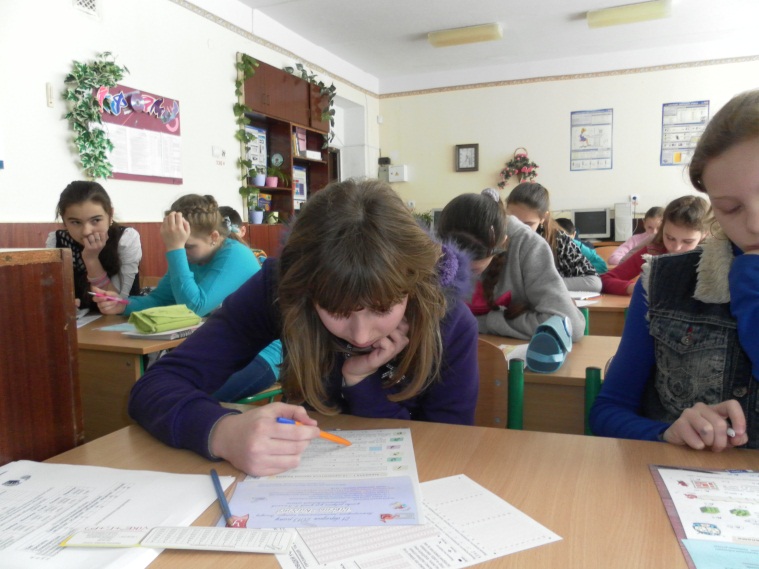 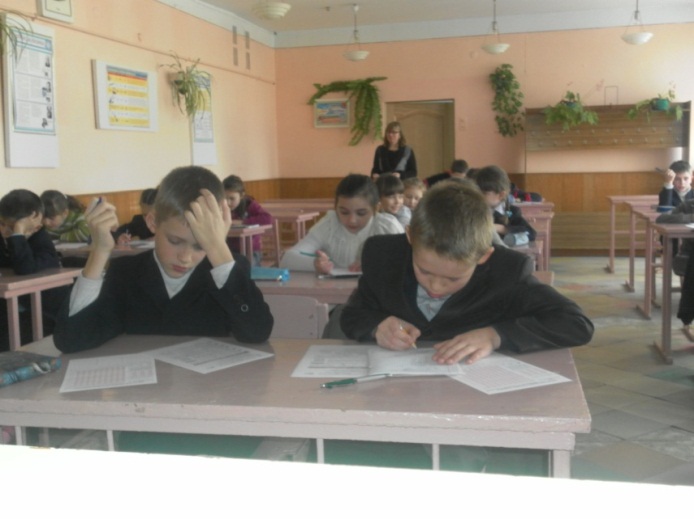 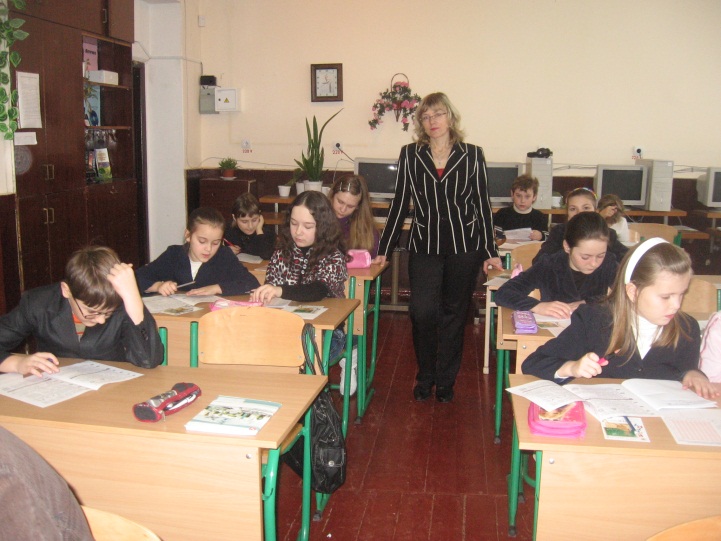 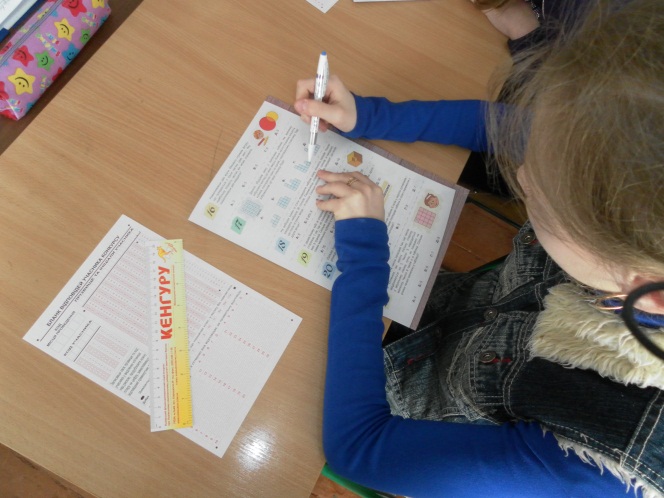 Робота класного керівника
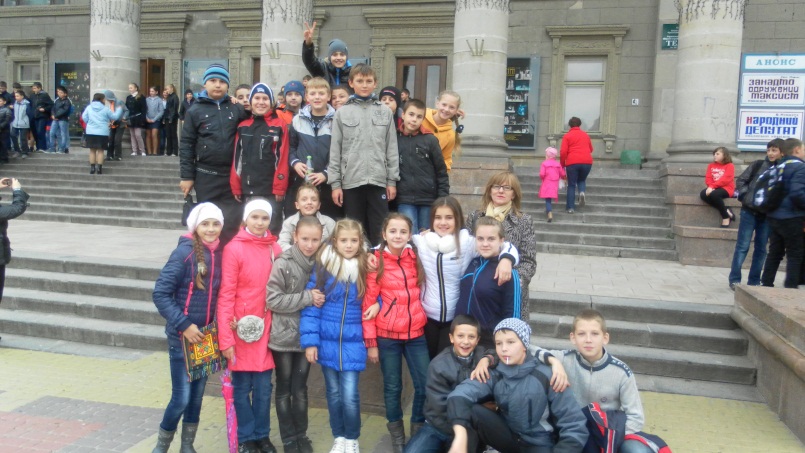 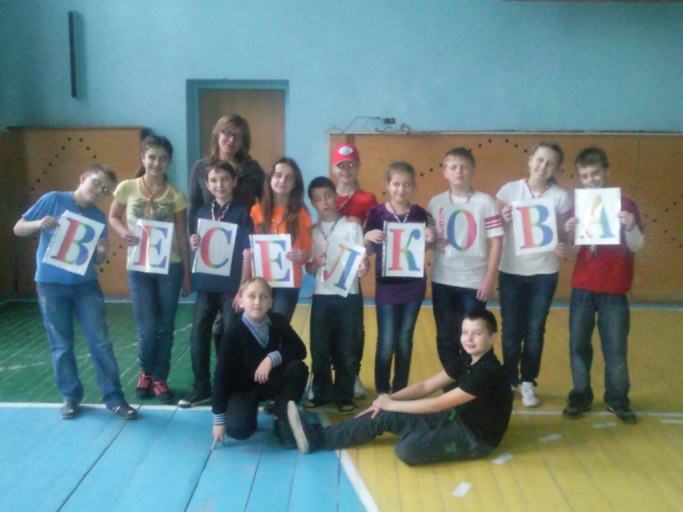 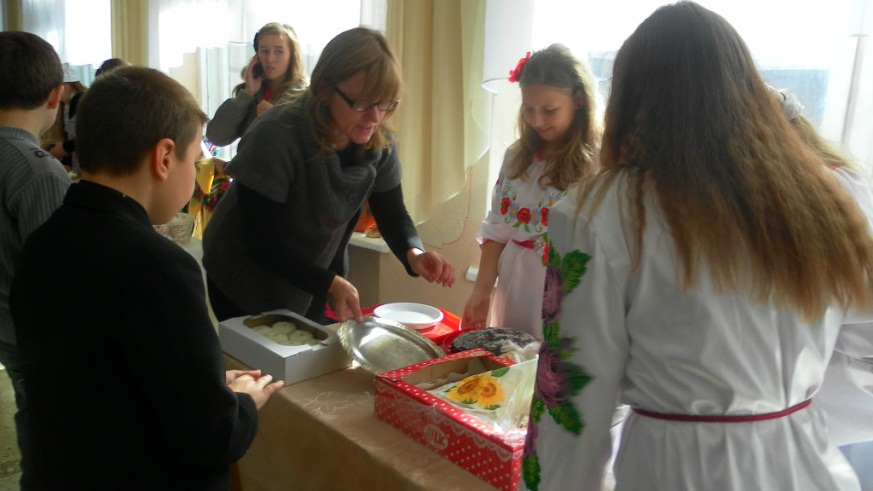 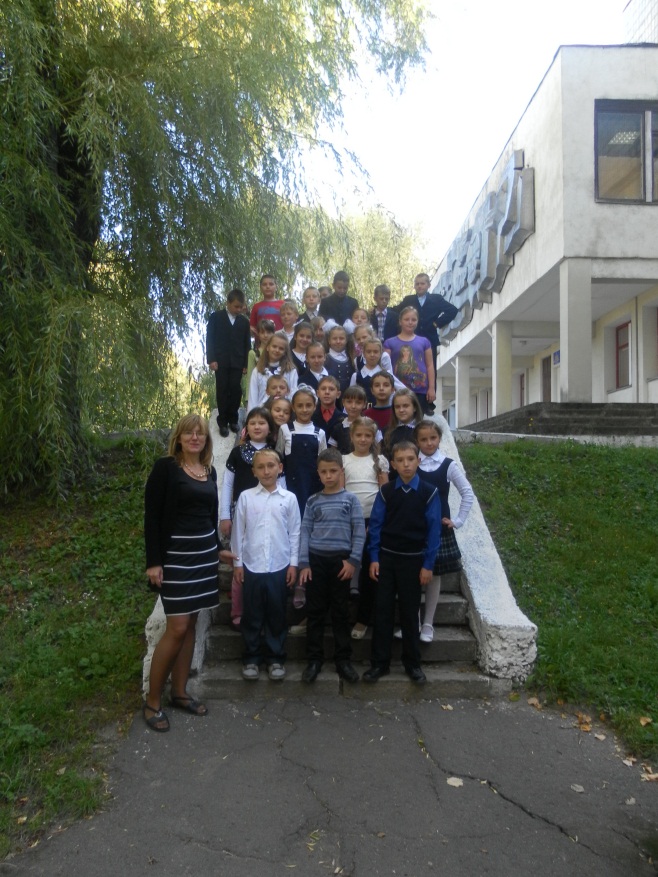 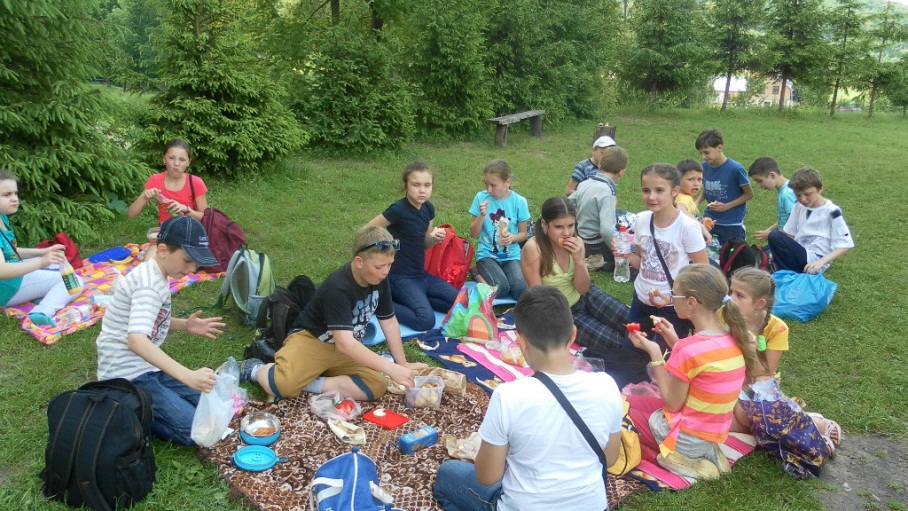 Робота класного керівника
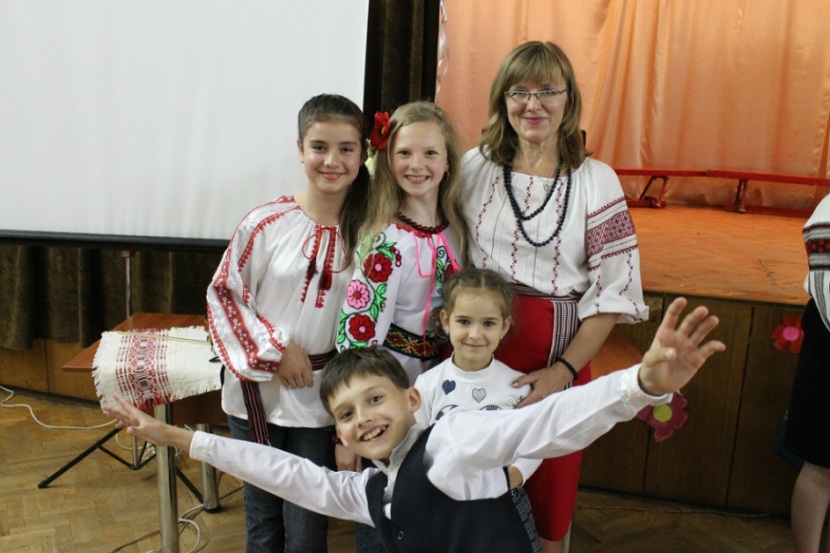 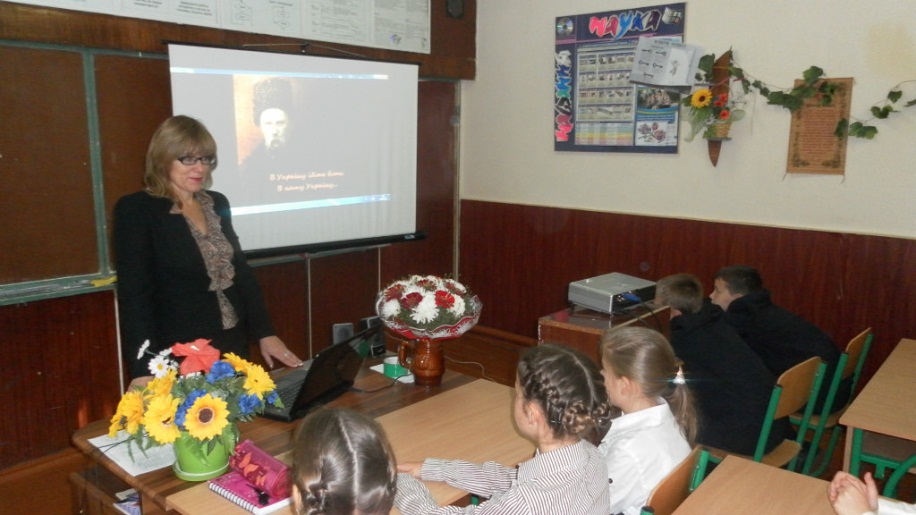 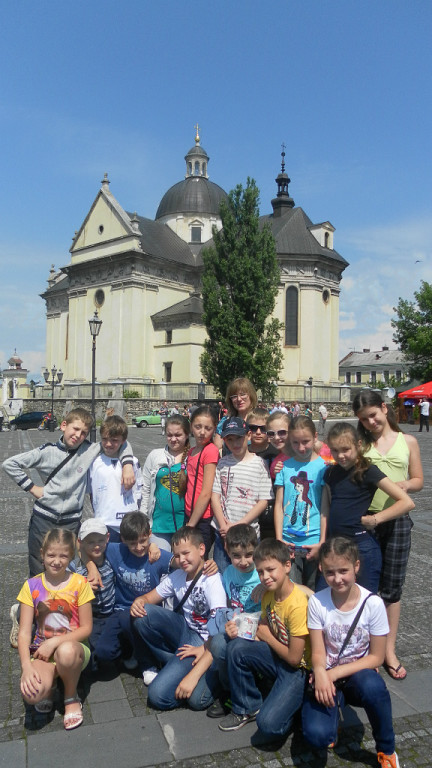 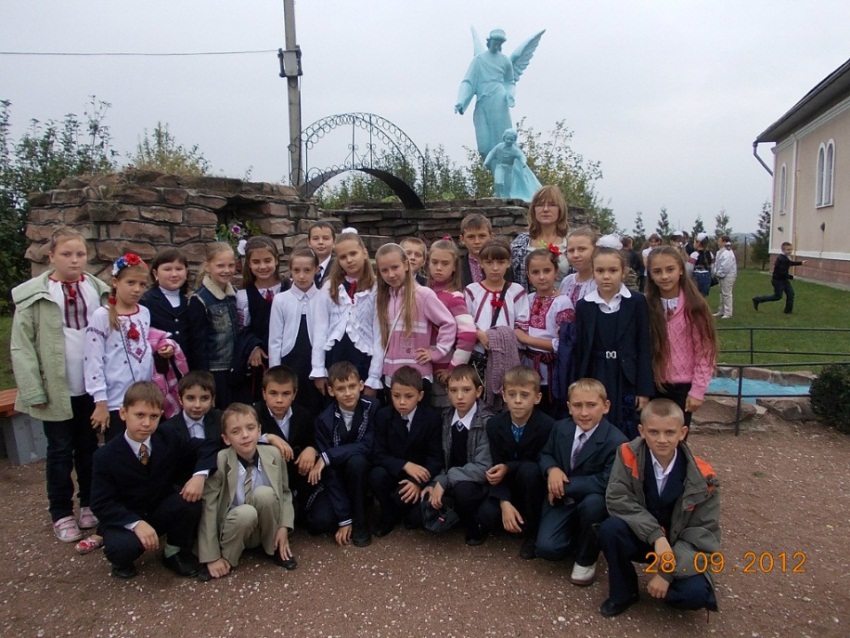 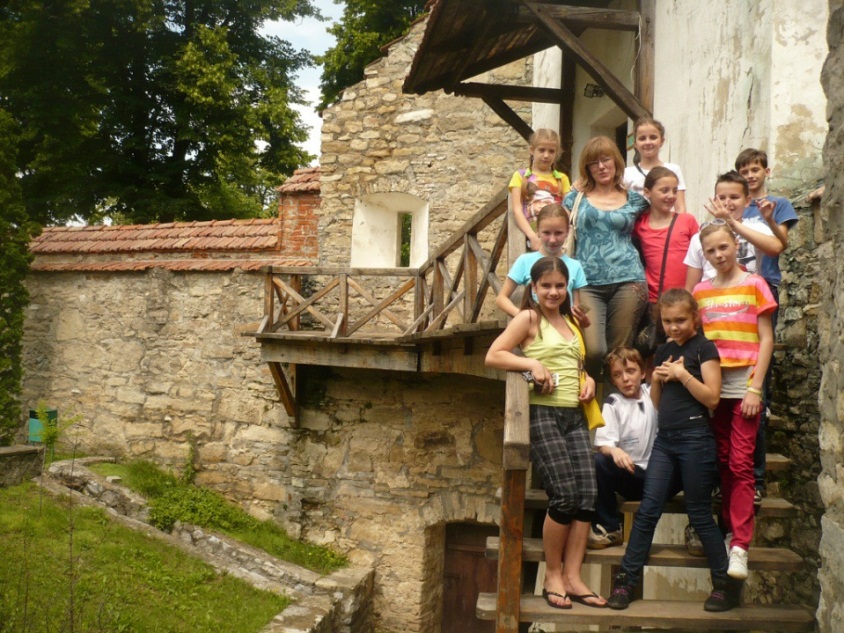 Науково-методична робота
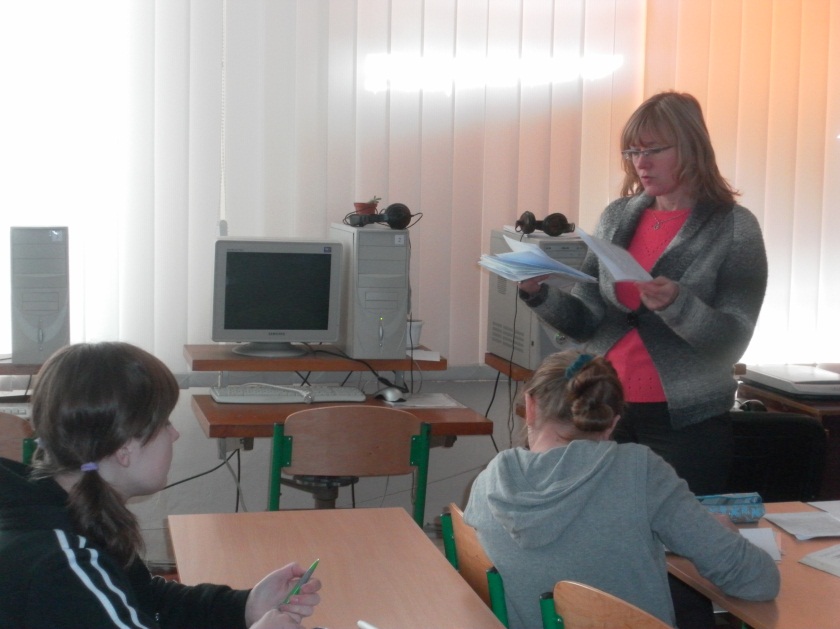 Діагностика і прогнозування:- готовність педагогічного   колективу до нововведень;- наявність інноваційних ідей і технологій, що використовуються в навчально-виховному процесі;- рівень інтелектуального потенціалу та його розвиток.
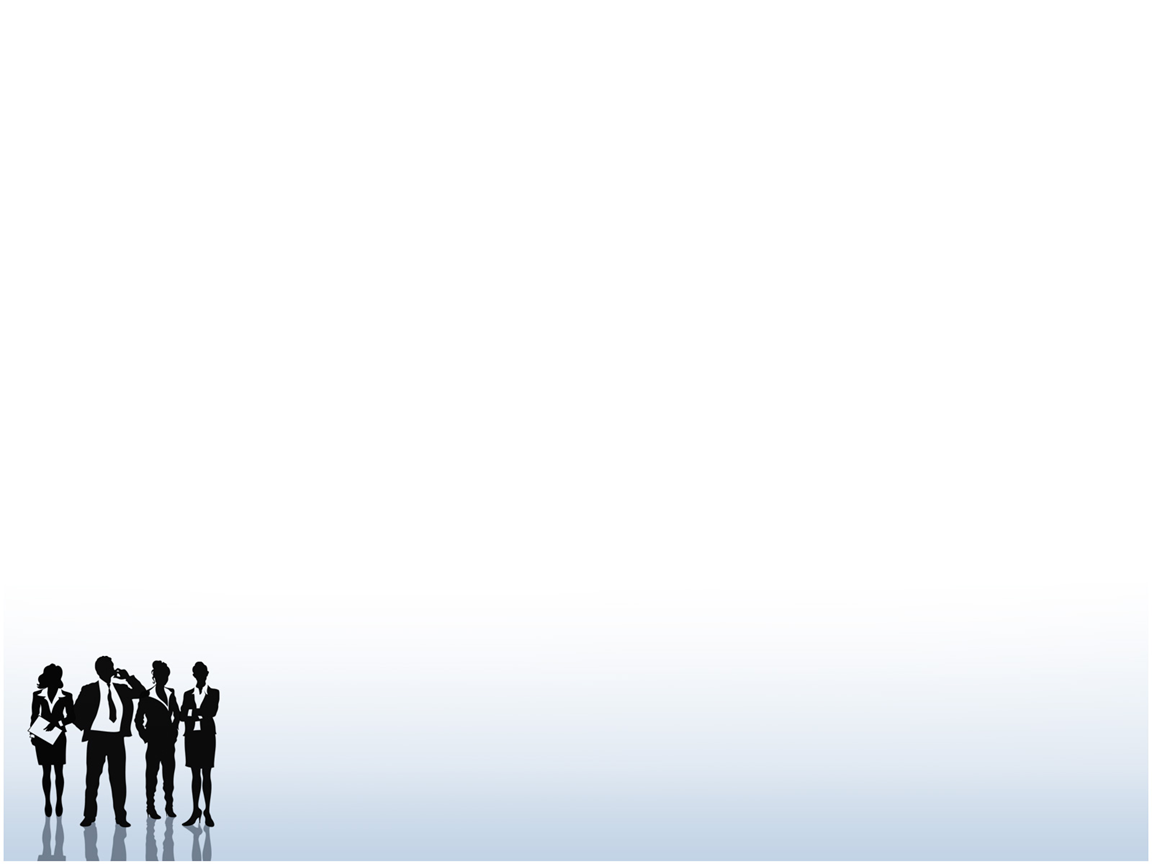 Керівник  творчої лабораторії інноваційних технологій школи
Виступи на педагогічних радах школи та міських  семінарах вчителів інформатики
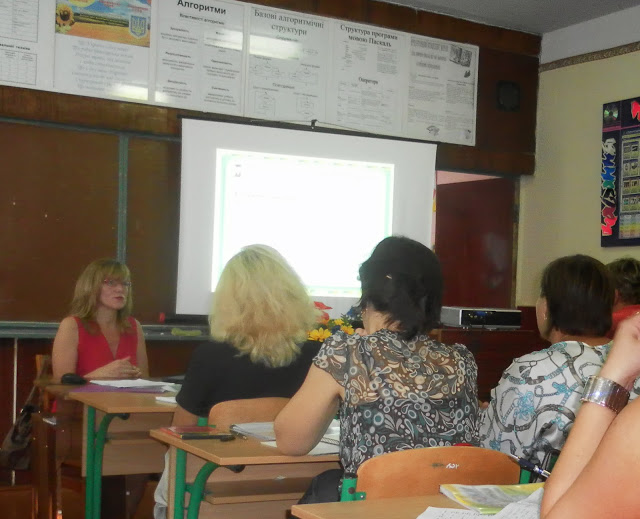 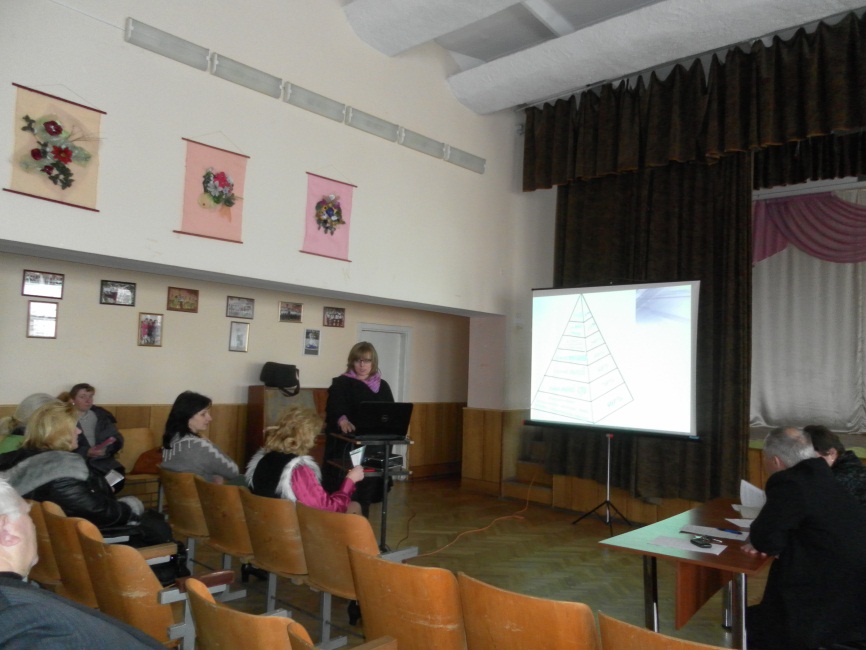 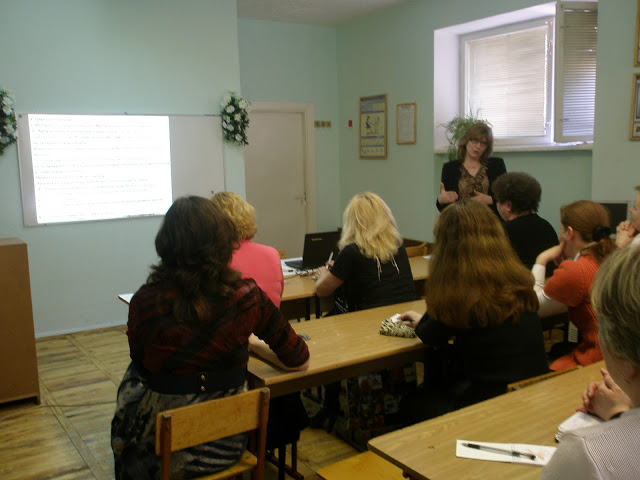 Клуб професійного спілкування вчителів математики, спеціалістів першої та вищої кваліфікаційних категорій міста
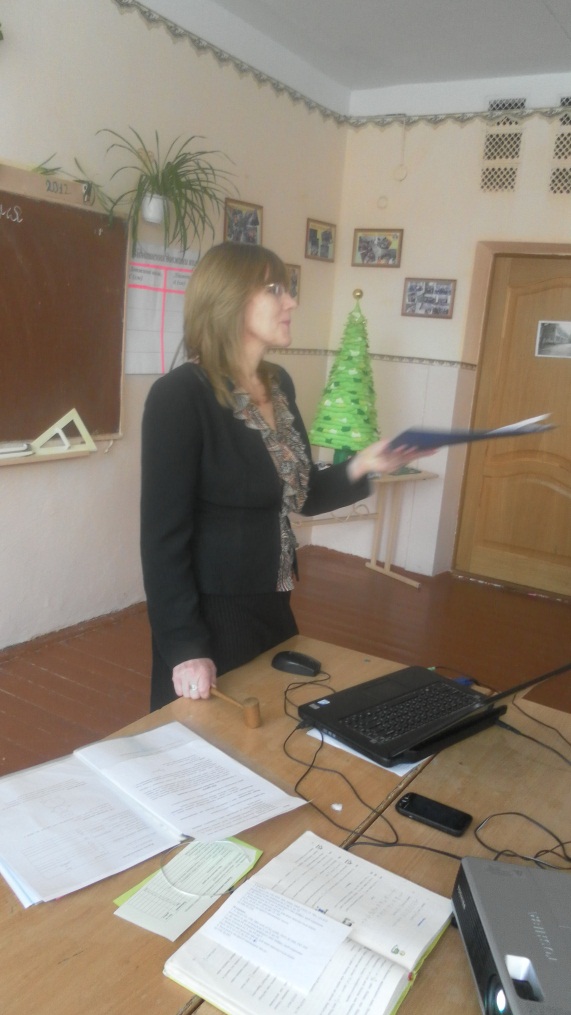 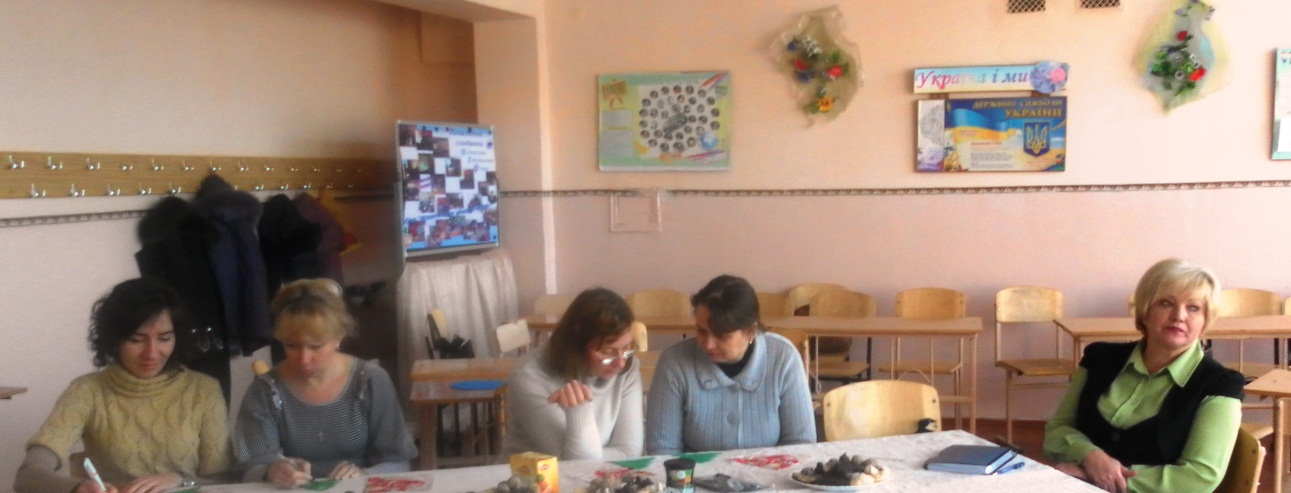 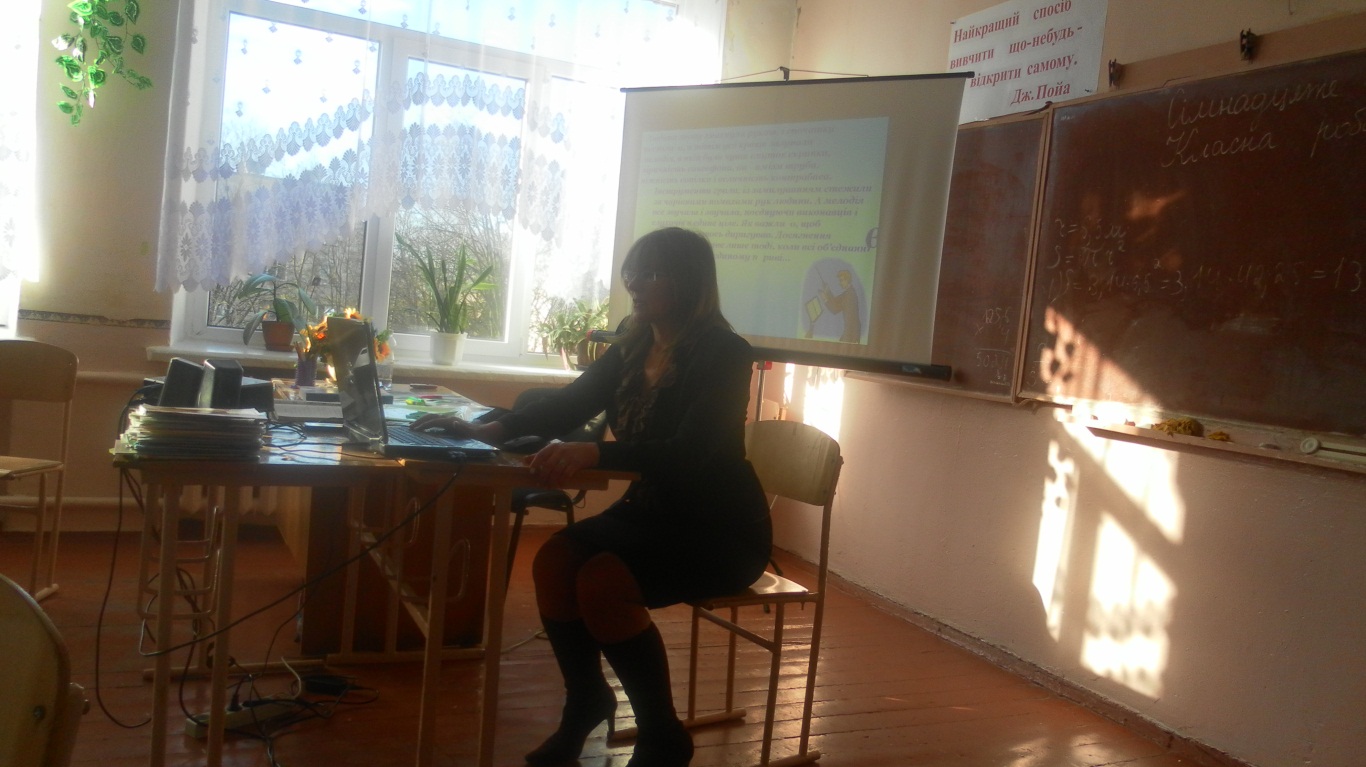 Грудень, 
«Урок-казка»
Обмінюємось досвідом
Клуб професійного спілкування вчителів математики, спеціалістів першої та вищої кваліфікаційних категорій міста
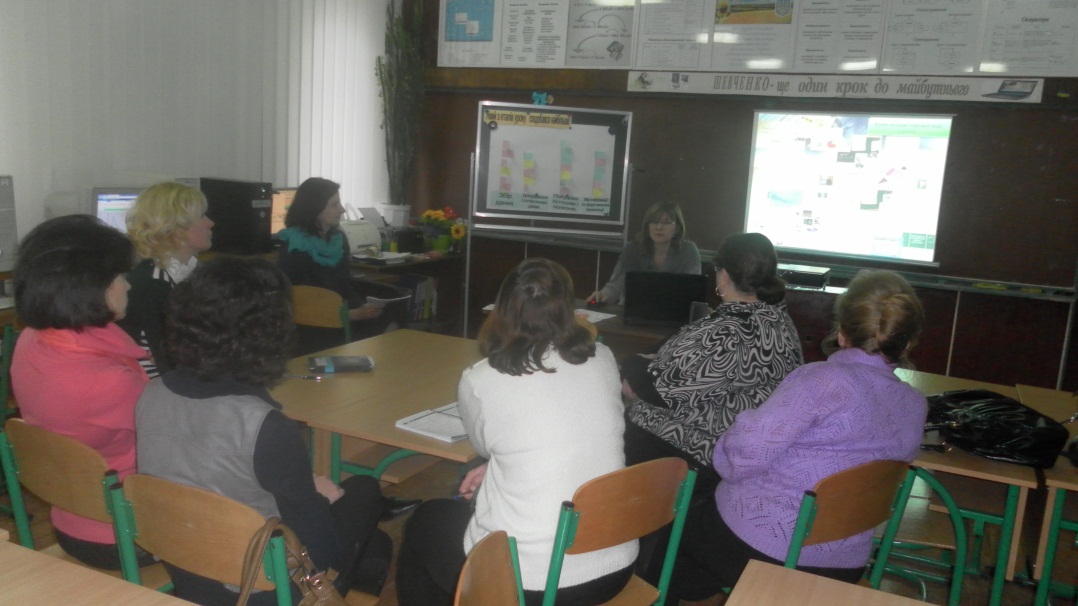 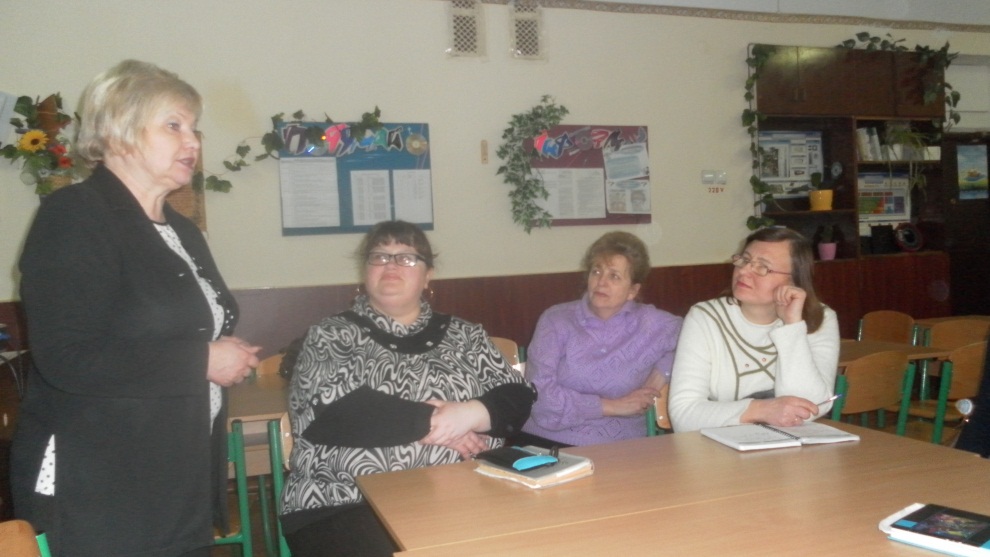 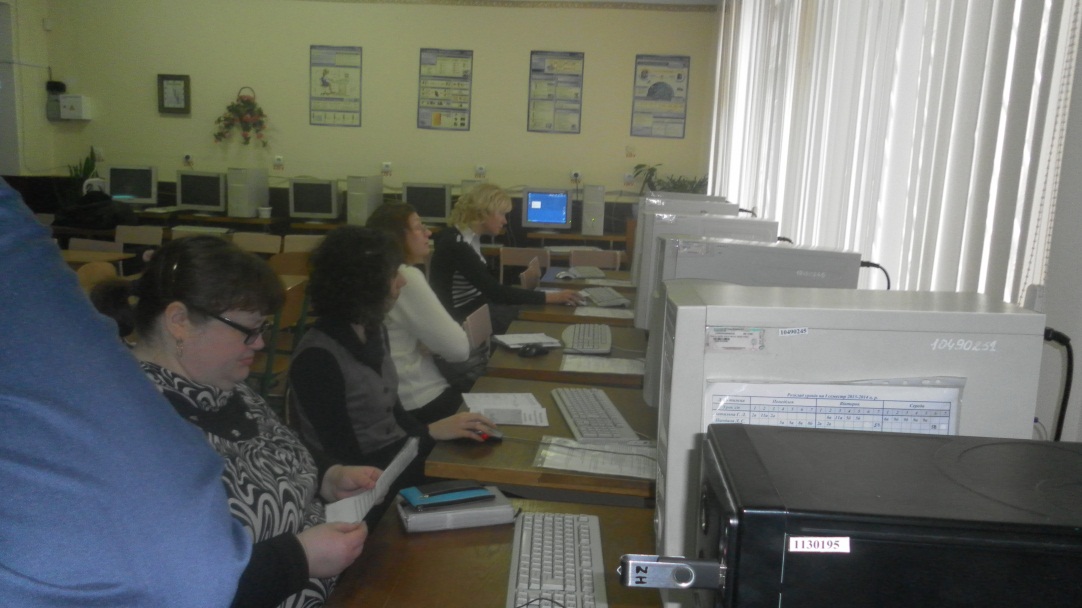 Лютий, «Використання інтернет-технологій на уроках математики»
Завдання  
для  вчителів
Видавнича діяльність
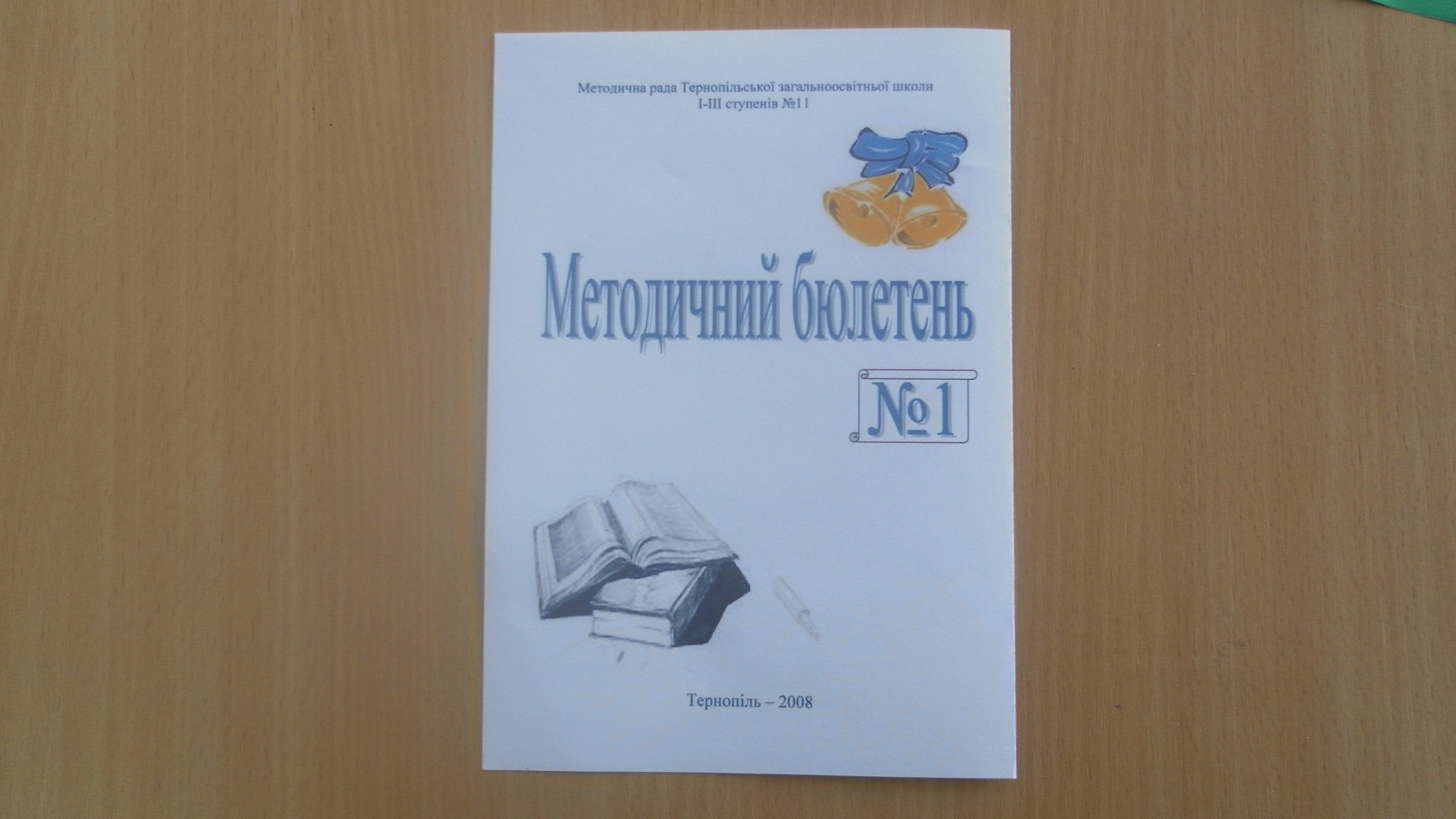 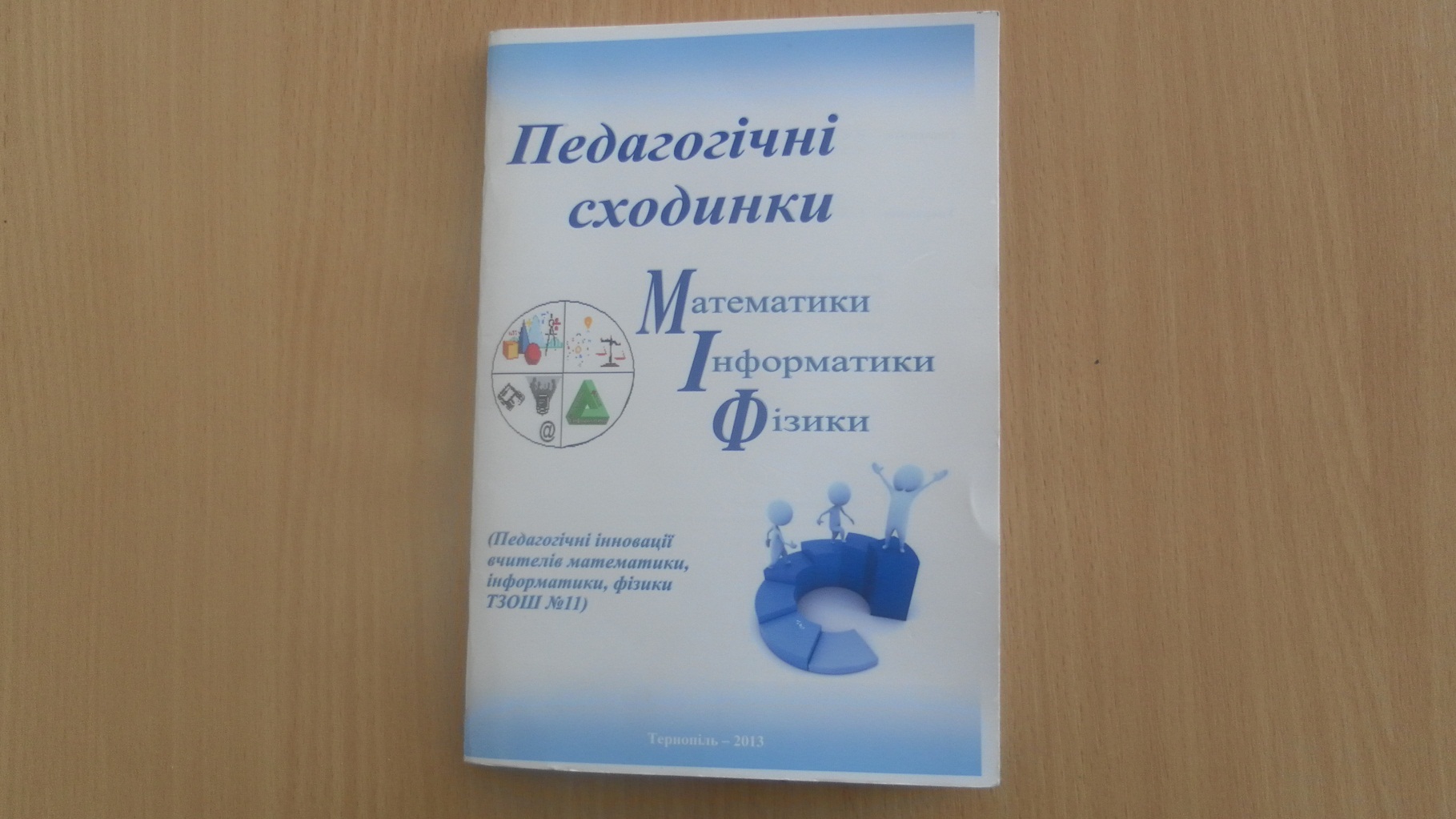 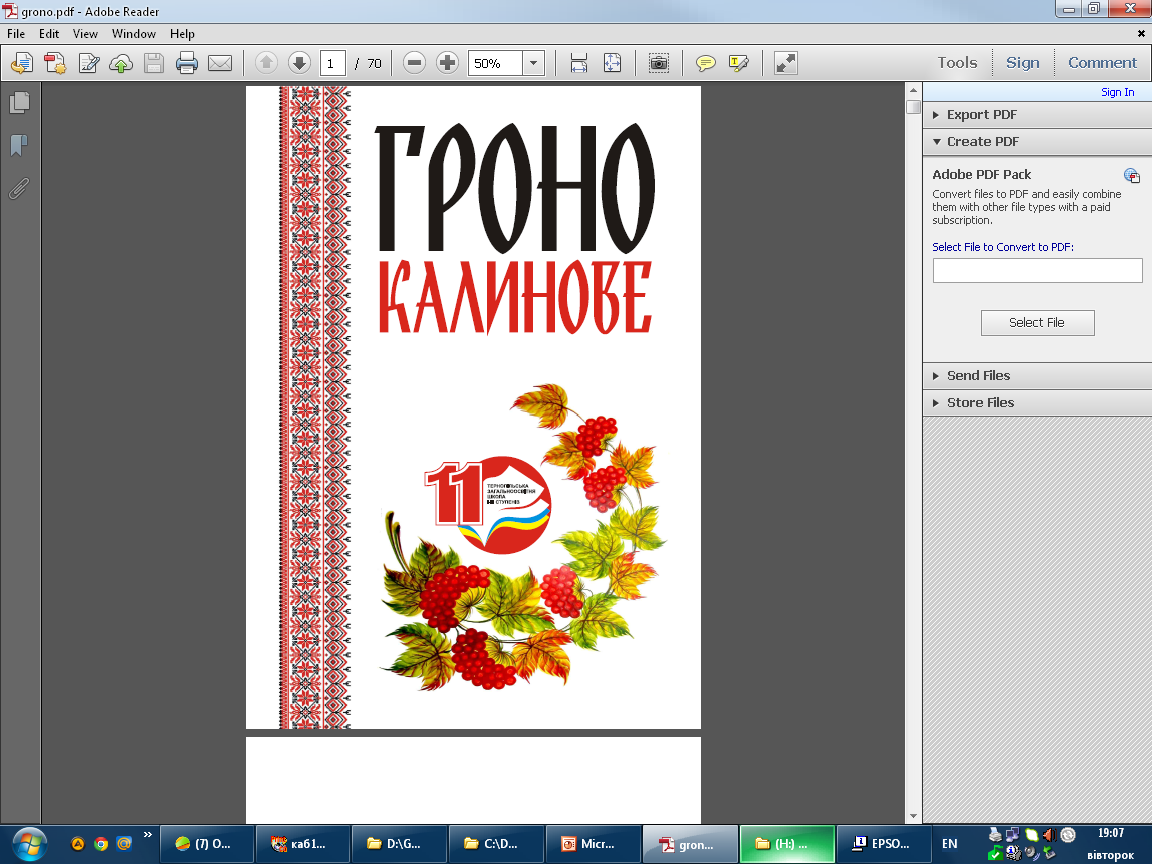 Мої досягнення
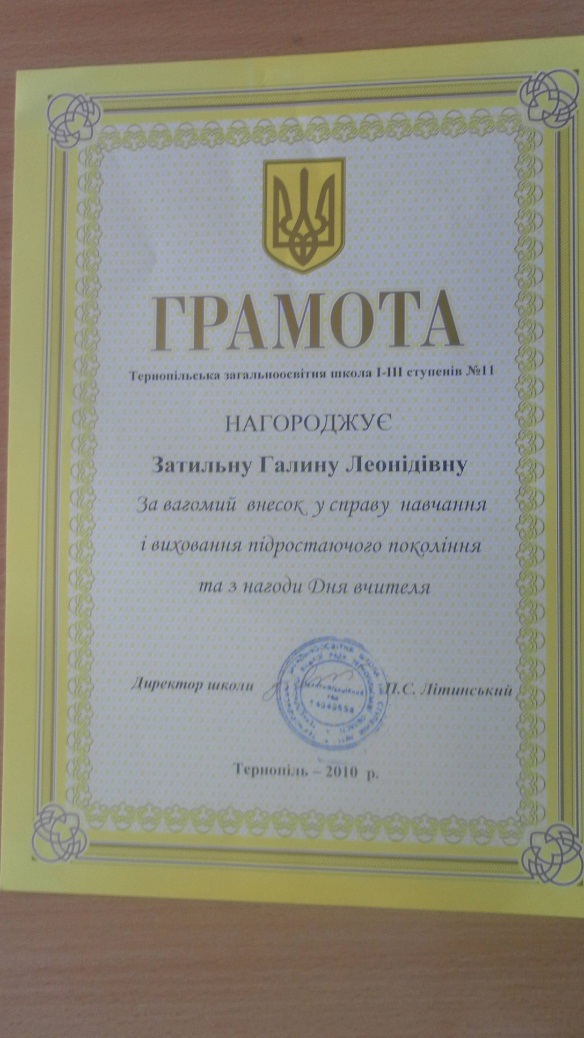 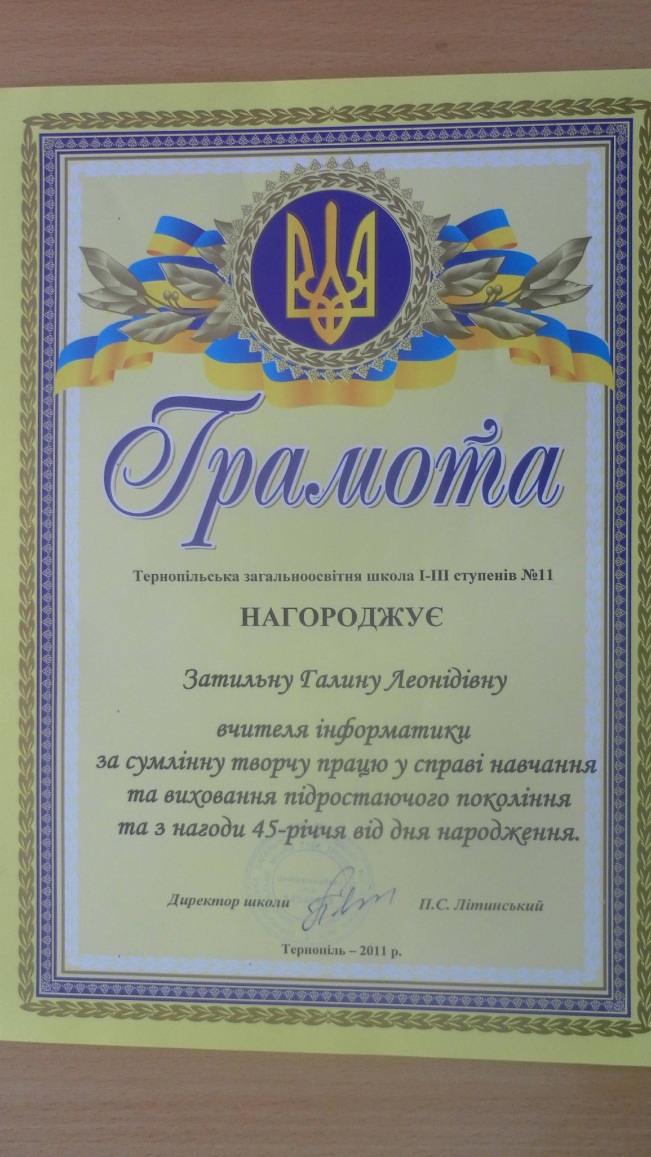 Грамоти Тернопільської загальноосвітньої школи І-ІІІ ступенів №11
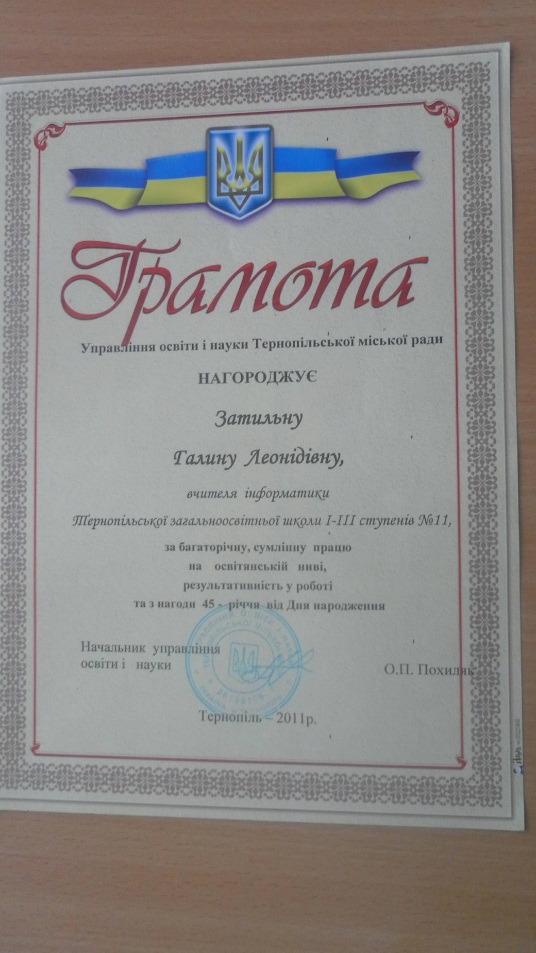 Грамоти Управління освіти і науки Тернопільської міської ради
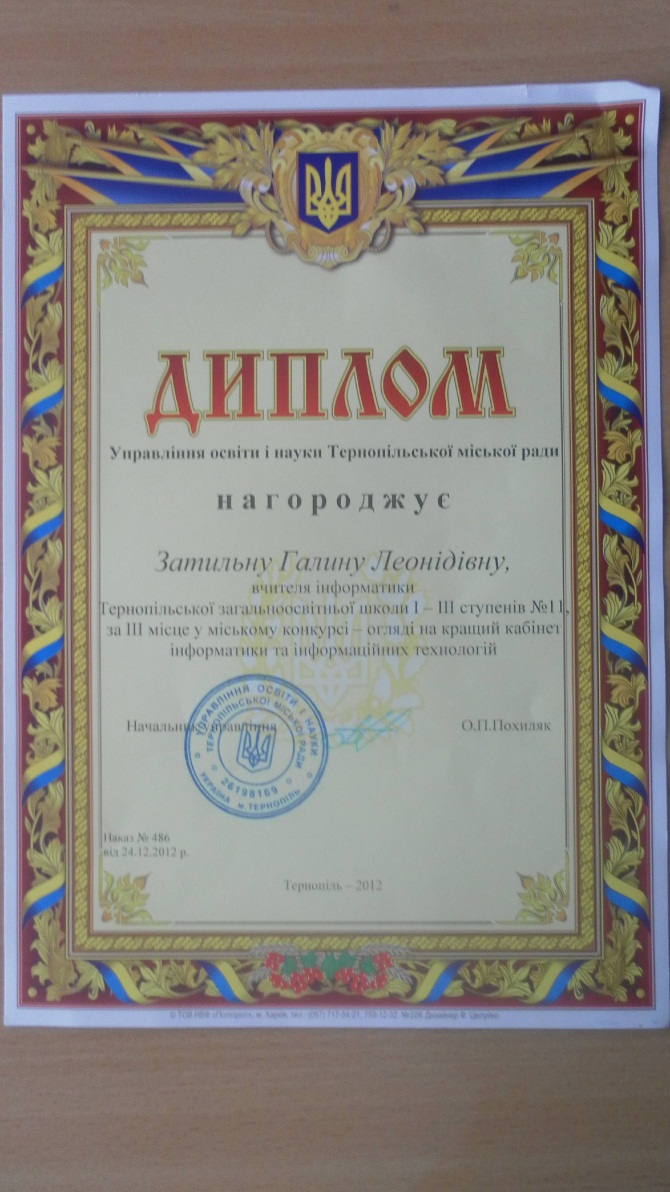 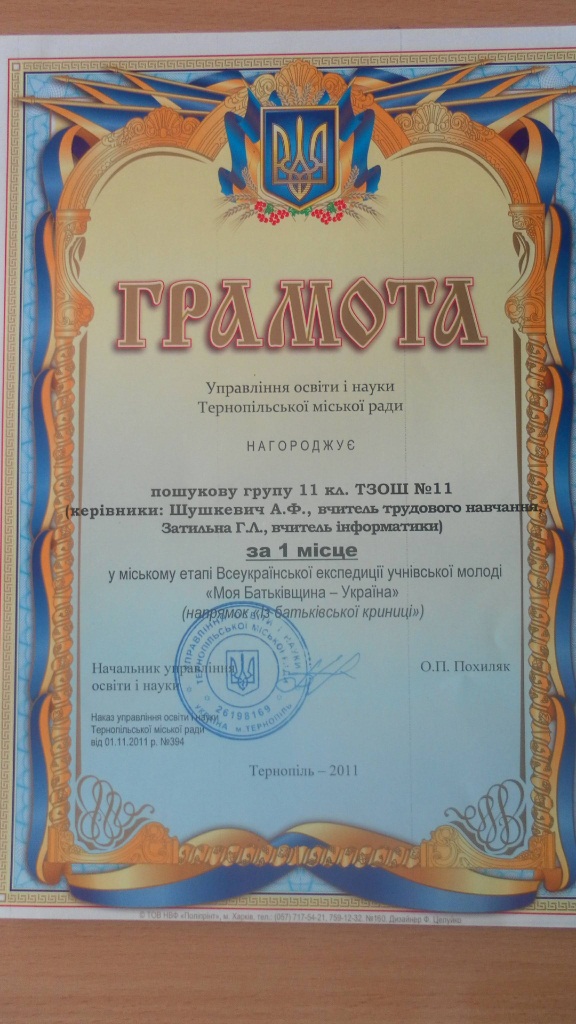 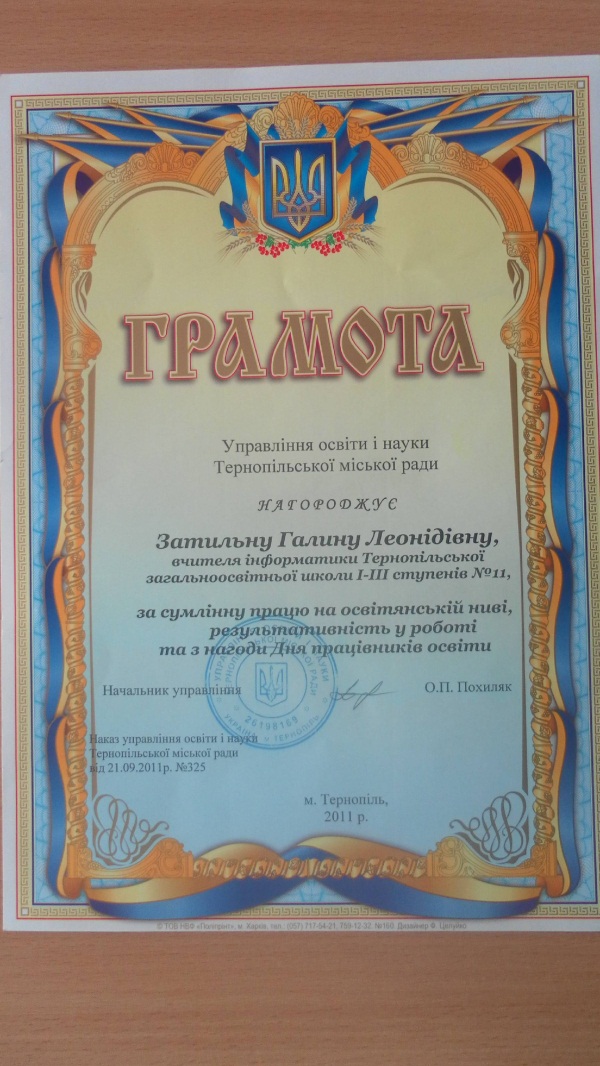 Грамоти Департаменту освіти і науки Тернопільської обласної державної адміністрації
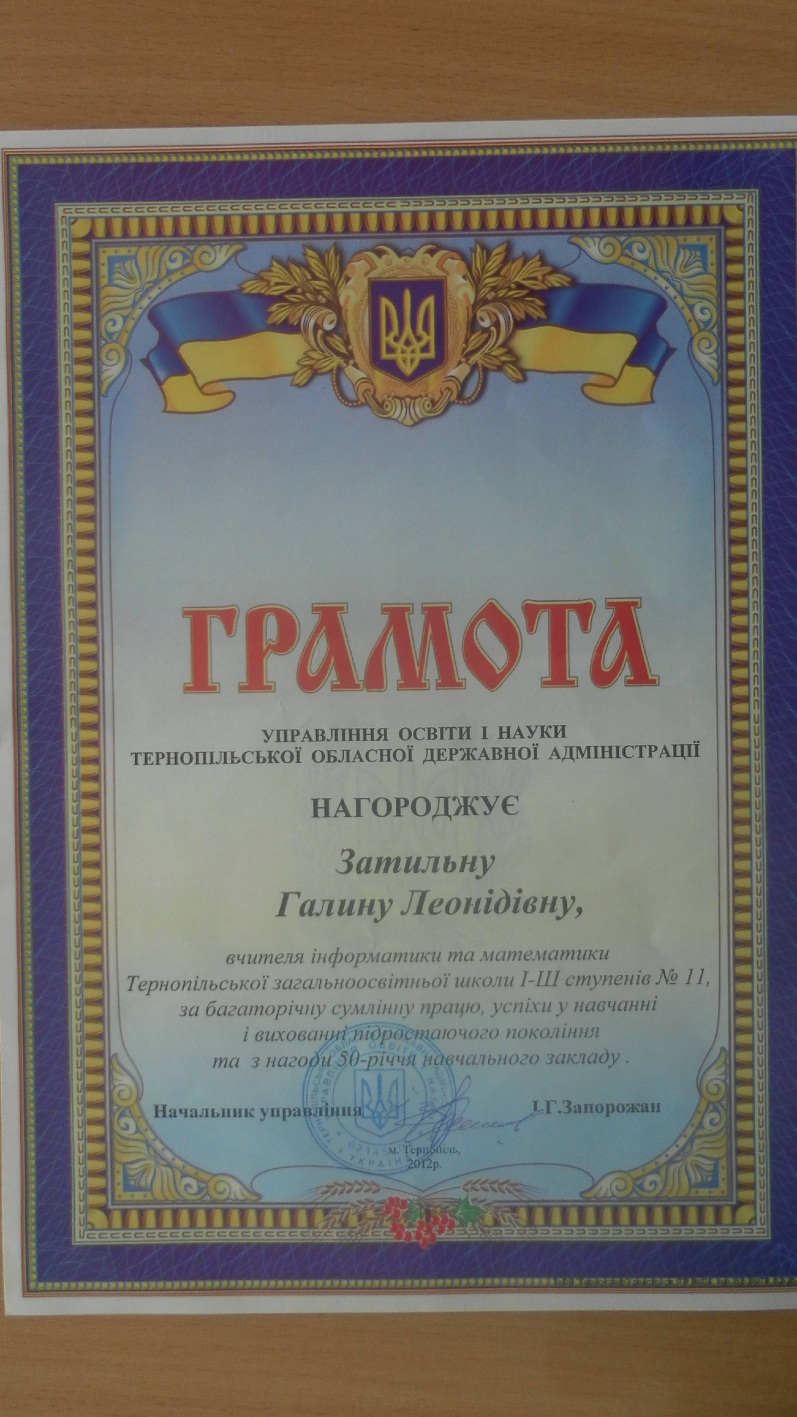 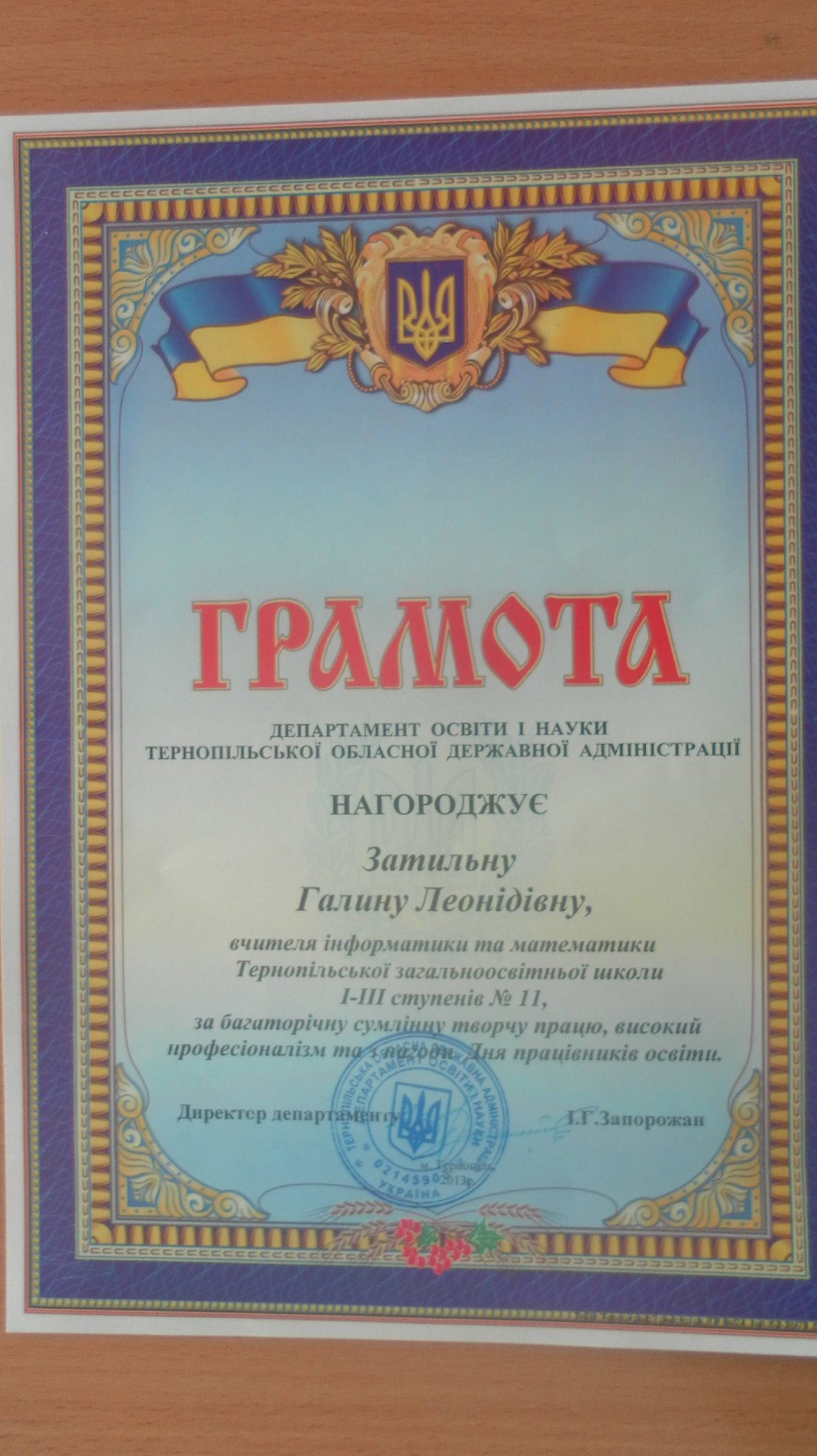 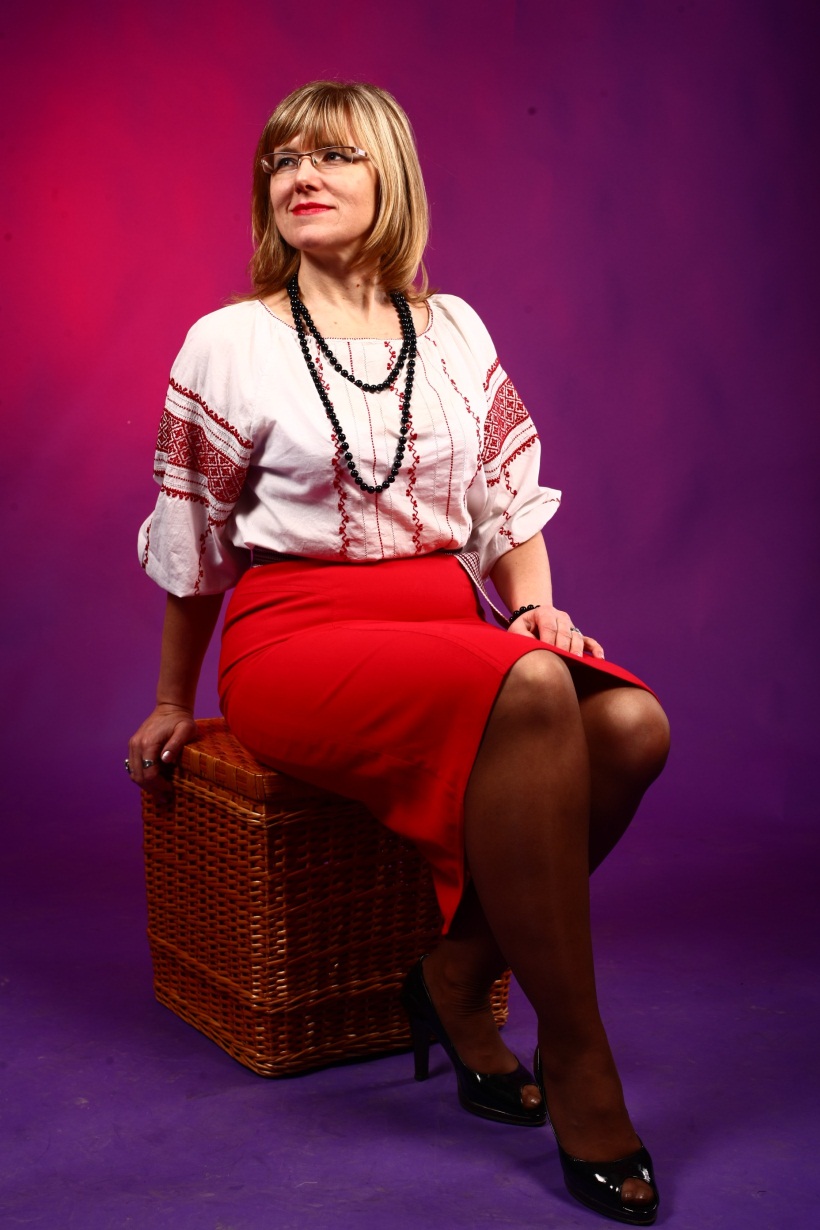 Хай легко працюється,Добре живеться,Все вміється, множиться і додається.Здоров'я міцного, щастя без краю,Усього найкращого щиро бажаю!